Virtual Workforce Information System (VWIS)
Information Pack
Contents
Contents
Context and Overview
VWIS Analytics
Data Requirements
Get Involved
Contact Info and Resources
Context and Overview
Context and Overview
Context and Overview
Why do we need VWIS?
Context and Overview
The Virtual Workforce Information System (VWIS) tool is a bespoke resource created for and by the Greater Manchester health and social care system, to facilitate Local Care Organisations understanding of the shape and composition of the integrated care workforce. The tool acts as an enabler of workforce planning through a bespoke suite of views hosted in Tableau.
Workforce information is routinely collected using different systems across the health and social care landscape. Organisational workforce reporting takes place in silo without a mechanism to amalgamate the intelligence and make it available to the wider system
The tool allows health and social care systems to:
View workforce metrics as interactive visualisations to understand the composition of the integrated workforce and establish a single version of the truth
Identify areas of concern through visualisation of aggregated data and trends
Compare demographics across organisations and neighbourhoods
VWIS Analytics
VWIS Analytics – Workforce Composition
VWIS Analytics
Workforce Composition
Workforce Composition
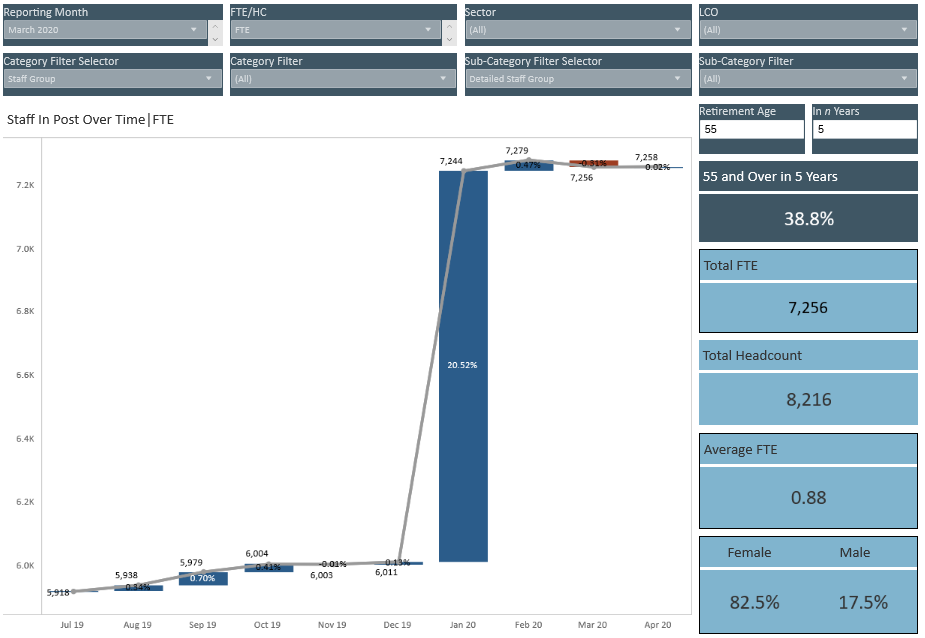 Customisable filtering
Offering the ability to understand the shape, size and key features that make up your workforce, VWIS, is a single version of the truth, helping you get a better understanding of your whole-system locality workforce. VWIS can help you with:
Cross-system workforce planning such as developing  Neighbourhood Teams
Retirement forecasting and succession planning
Identification of lower resilience areas where new or novel roles could be utilised
Retirement Modelling Tool
Headline Analytics
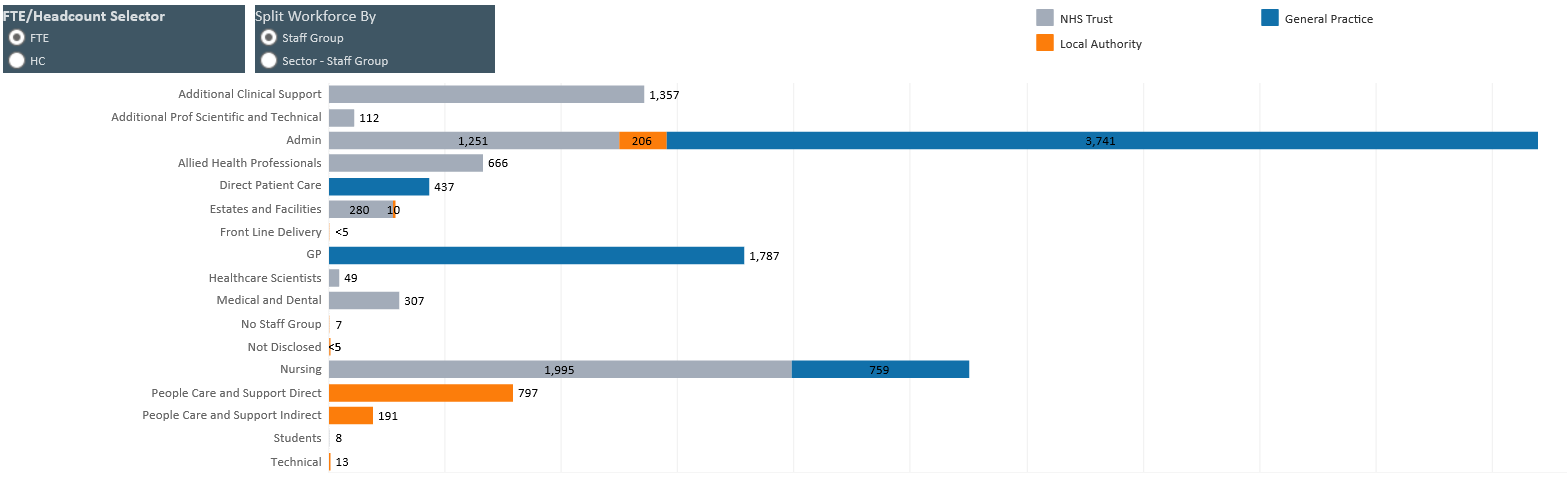 Whole system staff group analysis
VWIS Analytics
VWIS Analytics – Workforce Characteristics
VWIS Analytics
Workforce Characteristics
Workforce Characteristics
Understanding the characteristics of the workforce within a locality is a powerful tool in ensuring we have a workforce reflective of the communities they serve. VWIS analyses data on:
Gender
Age 
Nationality/Region of birth
BAME status 
Ethnicity
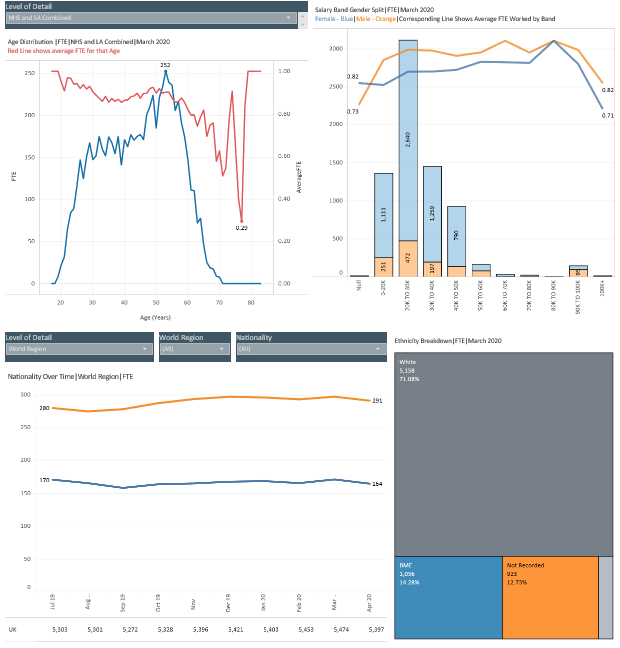 Salary range by gender
Age distribution and average by FTE
Ethnicity Breakdown
Nationality or World Region by FTE
VWIS Analytics
VWIS Analytics – Absence & Turnover
VWIS Analytics
Absence and Turnover
Absence & Turnover
Understanding absence data across a locality can assist with:
Identifying areas of high sickness/absence within specific staff groups or roles 
Recognising trends or spikes in specific absence reasons 
Developing locality wide schemes to tackle absence hotspots


Similarly, turnover data can be analysed to:
Recognise patterns in leaving reasons or destinations
Detect potential areas of low resilience due to high turnover rates
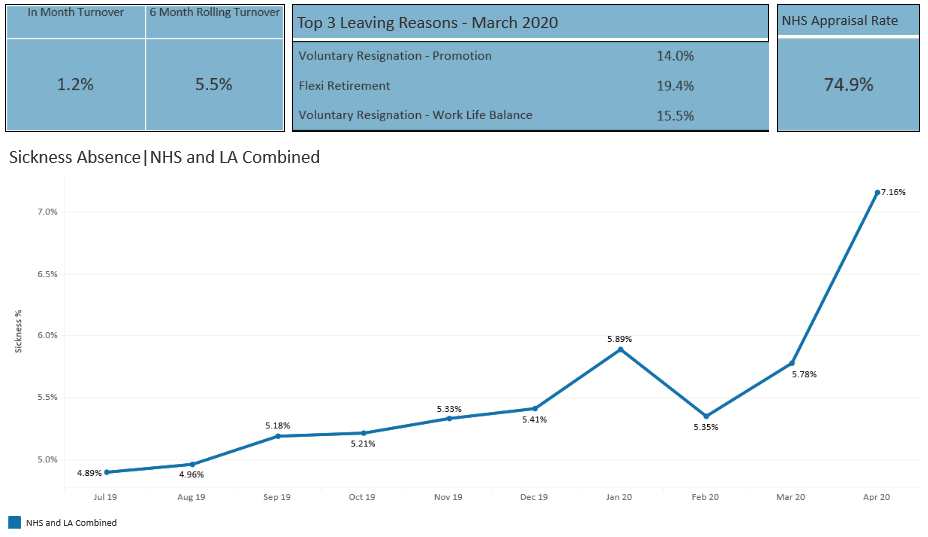 Sickness Absence % by month
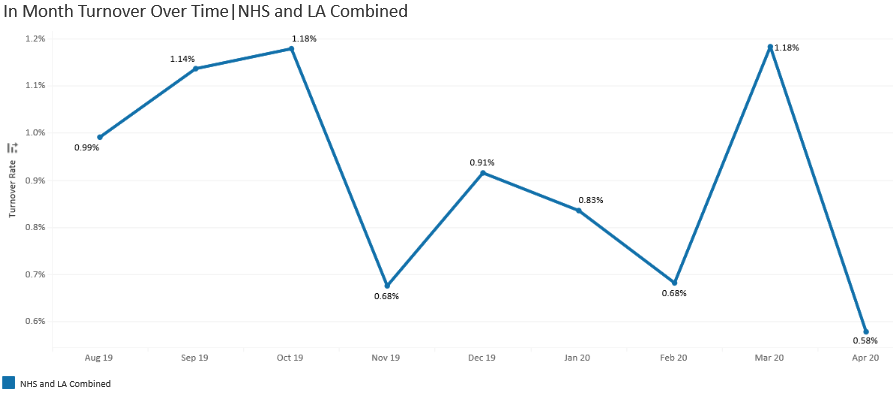 In Month Turnover
Data Requirements
VWIS – Data Requirements
Data Requirements
Data Requirements
VWIS has been designed to utilise data which is already captured and readily available to health and care organisations which can be split into four broad categories as below.
Getting VWIS
Getting VWIS in your area
Getting VWIS
Getting VWIS In your area
Establishing VWIS in your locality is straight-forward and can be achieved in as little as four weeks. The VWIS team have developed resources to assist in the process including readiness assessments and Information Governance documents.
1-2 weeks
2-4 weeks
1-2 weeks
Ongoing
Getting VWIS
Information Governance
Information Governance
We are aware that information governance arrangements can pose significant challenges to collaborative workforce planning and as such we have worked with three pilot areas to develop a set of resources to be utilised in localities to create appropriate governance.
Getting VWIS
Benefits
Benefits
Getting VIWS
Key Considerations
Key Considerations
When looking to establish VWIS in your locality there are some key items to consider which will enable smoother implementation:

How do you envisage VWIS being utilised in your area?
What benefits do you expect to realise from using VWIS?
Short term
Medium term
Long term
Who will champion VWIS within each of the partner organisations in your locality?
Who are your intended users of the platform and will the way they use/interact with it be different?
Contact Information and Resources
Contact Information and Resources
Contact Information and Resources
Contact Information and Resources
Alan Slack – Senior Workforce Information Analyst – Alan.Slack@NHS.net
Jon Lenney - Director of Workforce & OD, Manchester Local Care Organisation (VWIS SRO) – Jon.Lenney@NHS.net
VWIS Inbox – nhs.gm.vwis@nhs.net
Contact Information and Resources
Thank you